Ανθρακικά
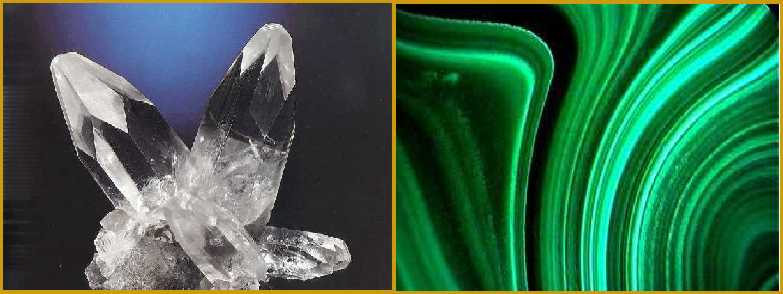 ΑΝΘΡΑΚΙΚΑ		ACO3
A = μέταλλο
Ομάδα Ασβεστίτη	Τριγωνικό
Ασβεστίτης 	CaCO3
Μαγνησίτης 	MgCO3
Σιδηρίτης 	FeCO3
Ροδοχρωσίτης 	MnCO3
Σμιθσωνίτης	ZnCO3
Ομάδα Αραγωνίτη	Ρομβικό
Αραγωνίτης 	CaCO3
Κερουσίτης 	PbCO3
Βιθερίτης 	BaCO3
Στροντιανίτης 	SrCO3
Ομάδα Δολομίτη	Τριγωνικό
Δολομίτης 	CaMg(CO3)2
Ανκερίτης	CaFe(CO3)2
Ανθρακικά με (ΟΗ)	Μονοκλινές
Μαλαχίτης 	Cu2CO3(OH)2
	CuCO3.Cu(OH)2
Αζουρίτης	Cu3(CO3)2(OH)2
	2CuCO3.Cu(OH)2
Ανθρακική ρίζα (CO3 ) 2+
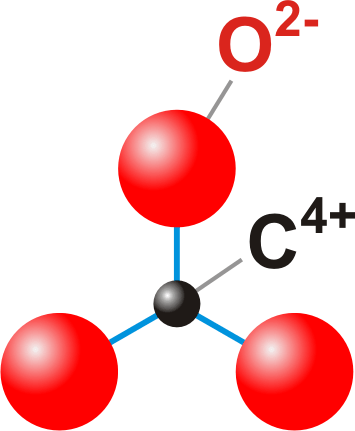 Α.Σ. = 3
+11/3
- 2/3
Δομή ασβεστίτη
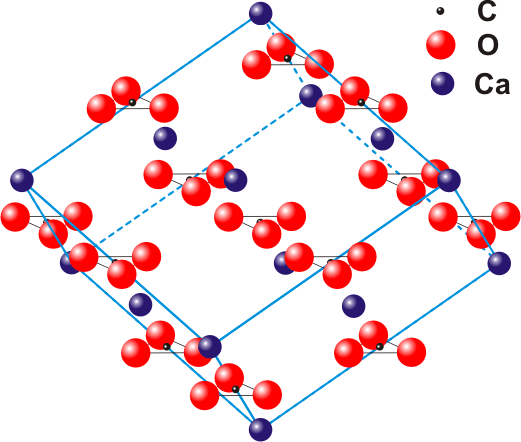 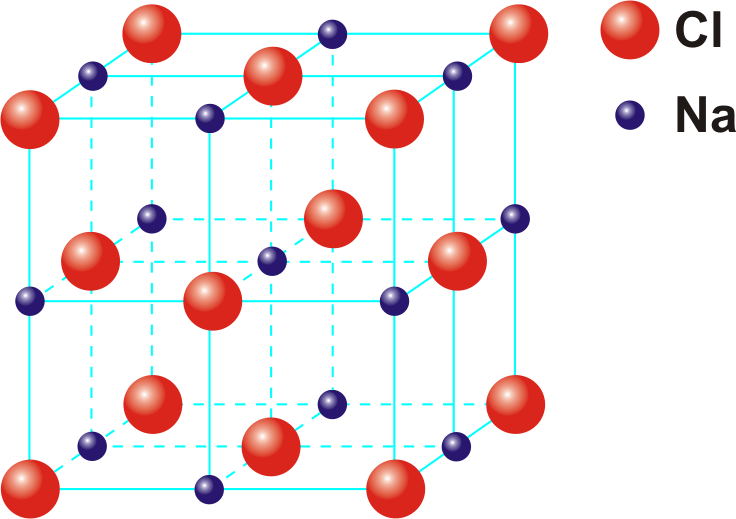 Ρομβοεδρικός σχισμός (10-11)
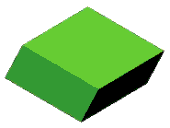 10-11
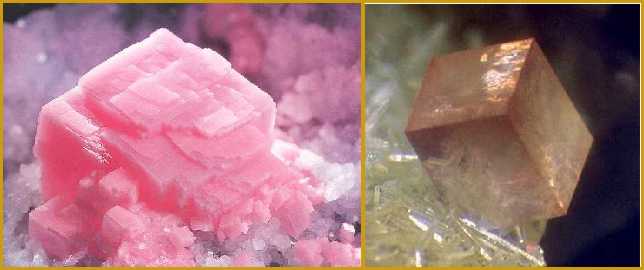 Αντίδραση με οξύ
2H+ + CO3 => H2O + CO2
CaCO3	Ασβεστίτης	Τριγωνικό
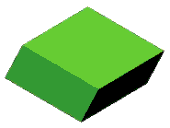 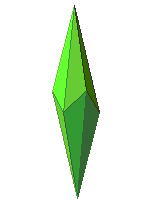 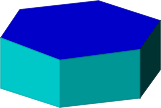 0001
10-11
21-31
10-10
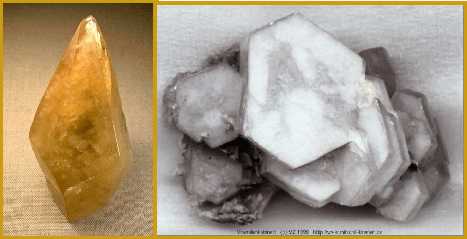 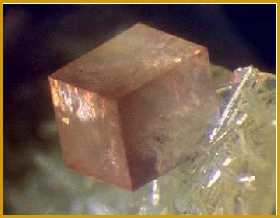 CaCO3	Ασβεστίτης	Τριγωνικό
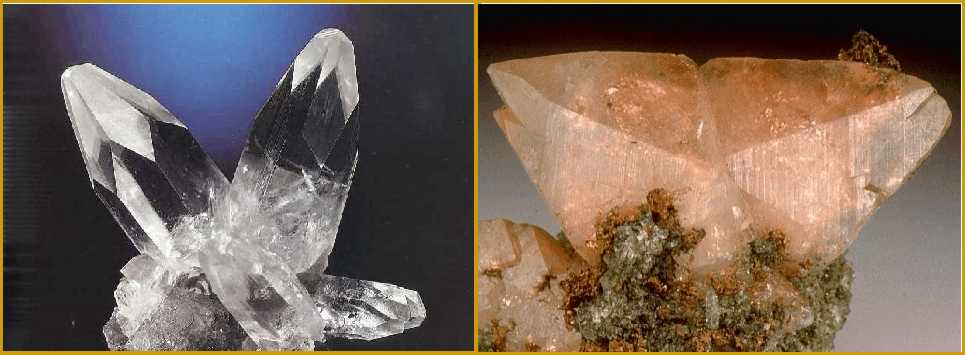 CaCO3	Ασβεστίτης	Τριγωνικό
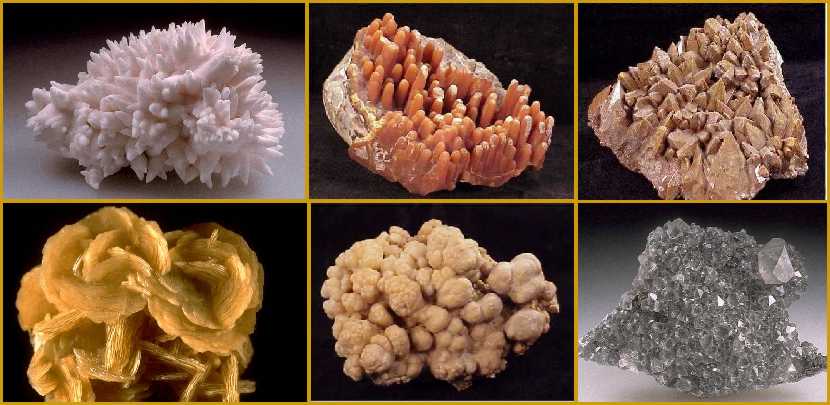 CaCO3	Ασβεστίτης	Τριγωνικό
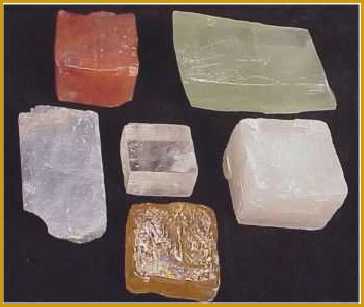 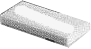 CaCO3	Ασβεστίτης	Τριγωνικό
Ισλανδική κρύσταλλος
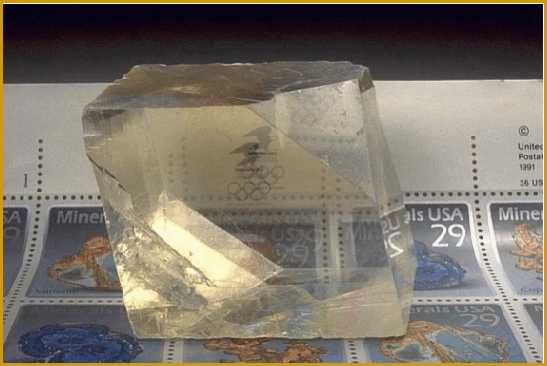 Διπλή διάθλαση
CaCO3	Ασβεστίτης	Τριγωνικό
Φθορίζει κάτω από υπεριώδες φως
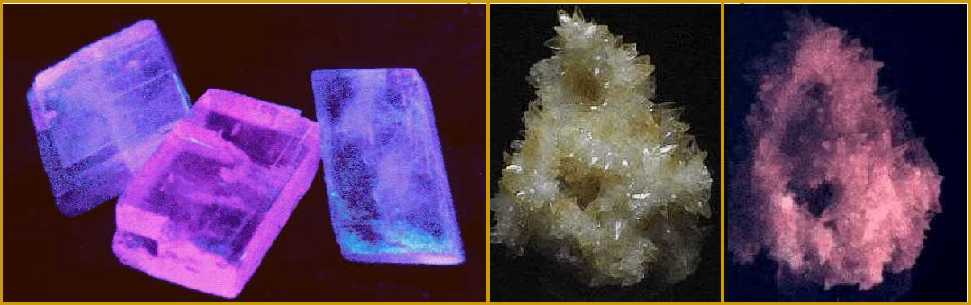 CaCO3	Ασβεστίτης	Τριγωνικό
Δίμορφος με Aραγωνίτη (ρομβικό)
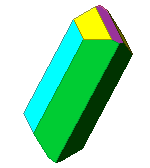 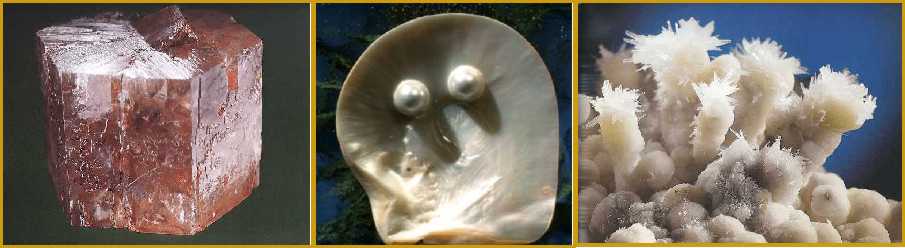 CaCO3	Ασβεστίτης	Τριγωνικό
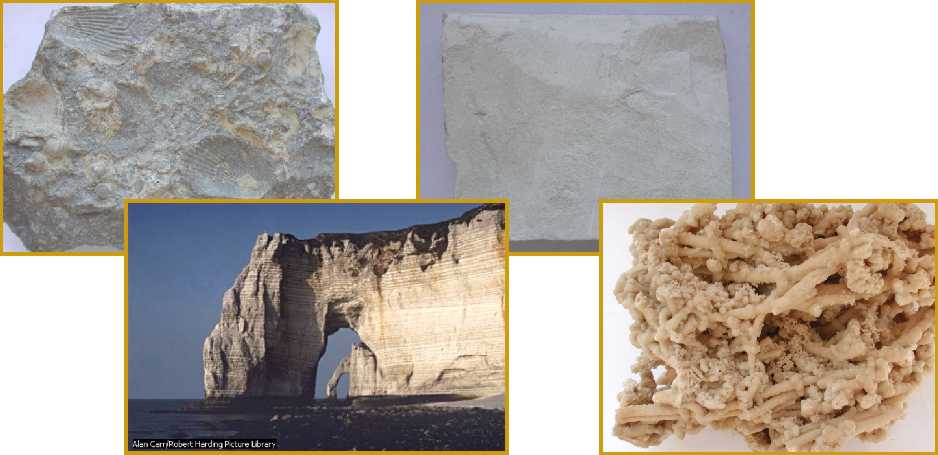 CaCO3	Ασβεστίτης	Τριγωνικό
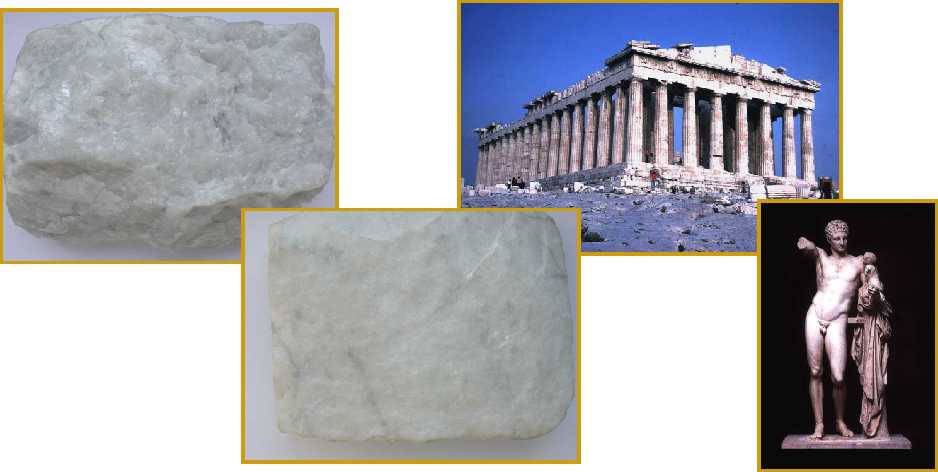 Σταλακτίτες και σταλαγμίτες
CaCO3 + H2O + CO2 <=> Ca(HCO3)2
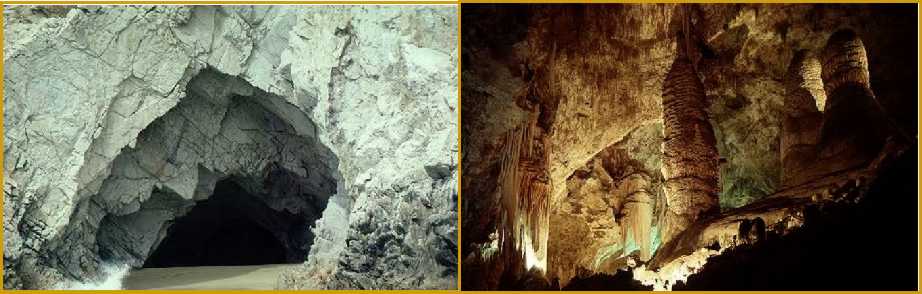 CaMg(CO3)2	Δολομίτης	Τριγωνικό
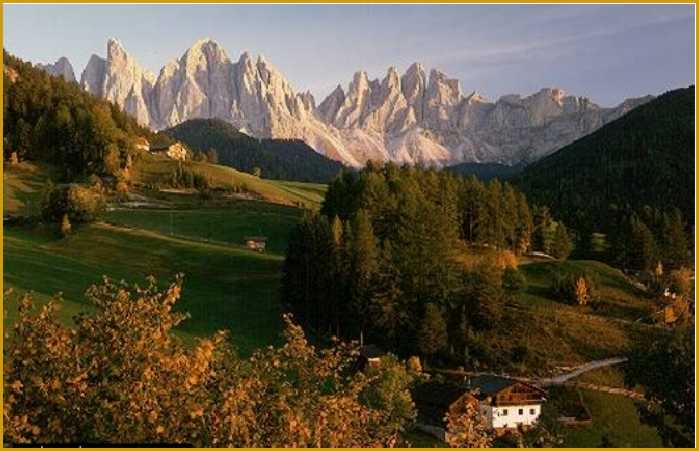 CaCO3	Ασβεστίτης	Τριγωνικό
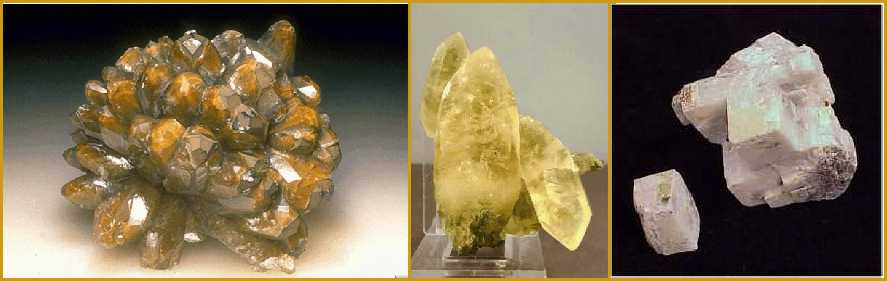 MgCO3	Μαγνησίτης	Τριγωνικό
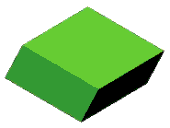 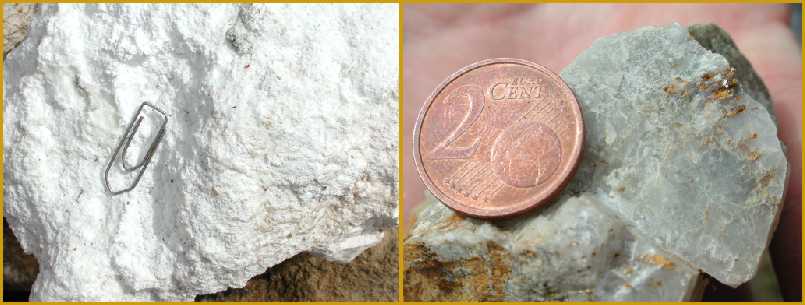 MgCO3	Μαγνησίτης	Τριγωνικό
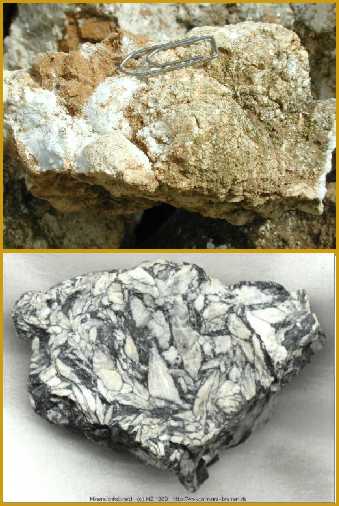 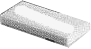 MgCO3	Μαγνησίτης	Τριγωνικό
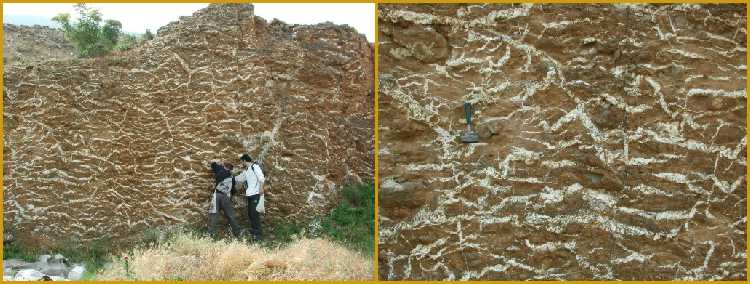 MgCO3	Μαγνησίτης	Τριγωνικό
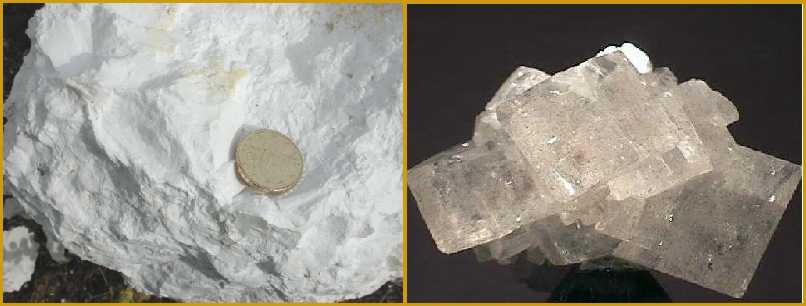 FeCO3	Σιδηρίτης	Τριγωνικό
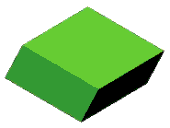 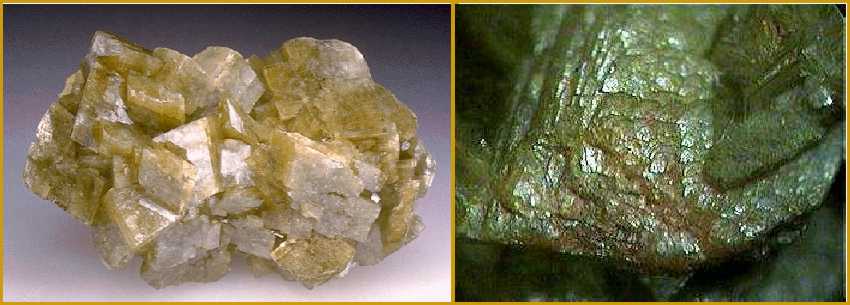 FeCO3	Σιδηρίτης	Τριγωνικό
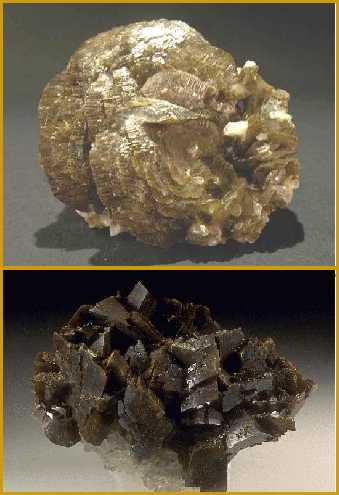 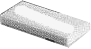 FeCO3	Σιδηρίτης	Τριγωνικό
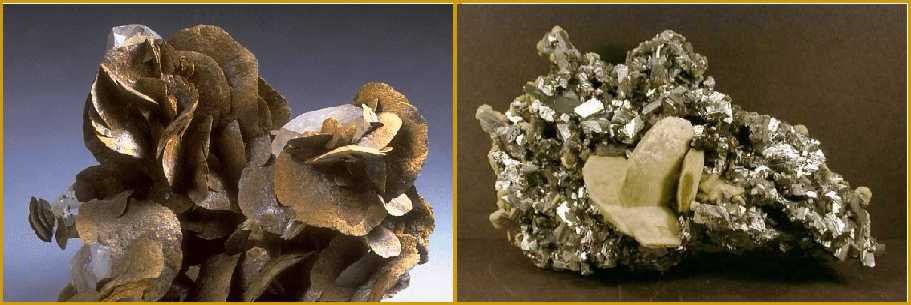 FeCO3	Σιδηρίτης	Τριγωνικό
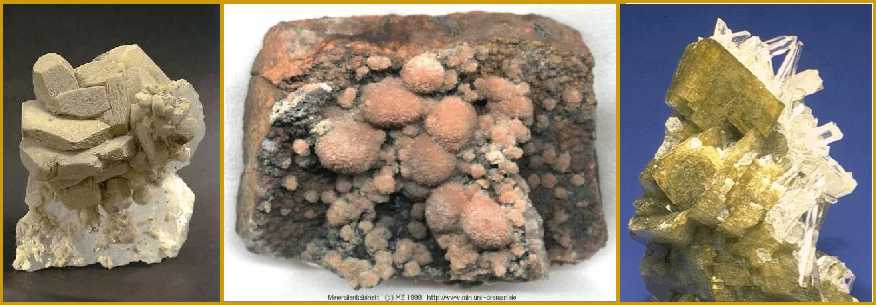 MnCO3	Ροδοχρωσίτης	Τριγωνικό
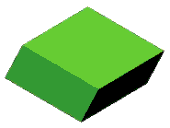 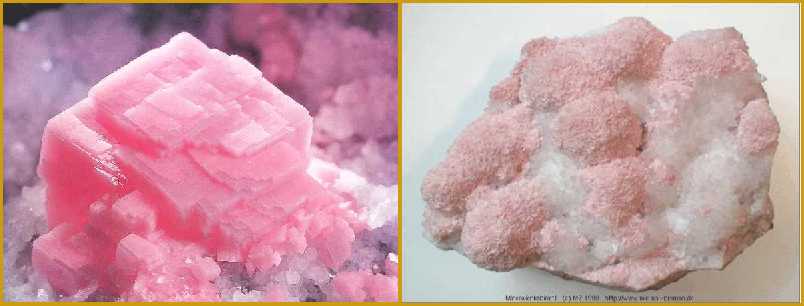 MnCO3	Ροδοχρωσίτης	Τριγωνικό
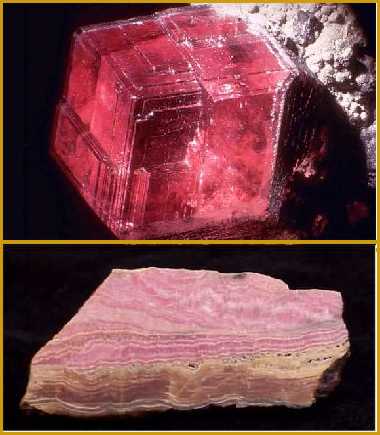 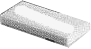 MnCO3	Ροδοχρωσίτης	Τριγωνικό
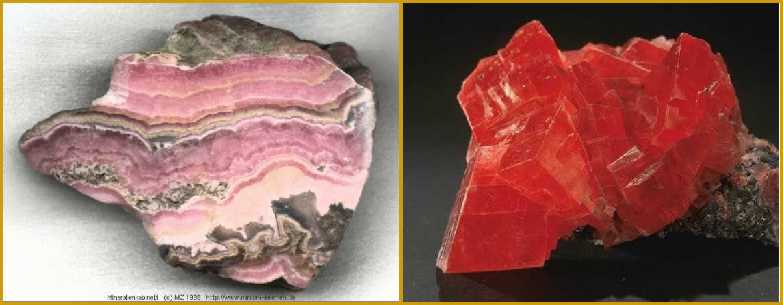 MnCO3	Ροδοχρωσίτης	Τριγωνικό
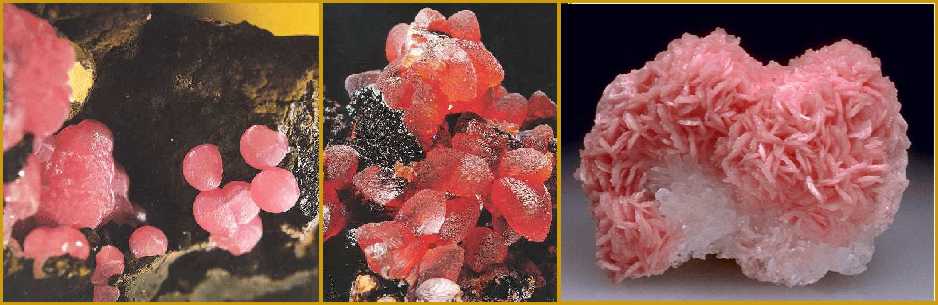 ZnCO3	Σμιθσωνίτης	Τριγωνικό
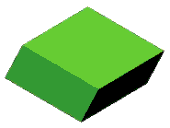 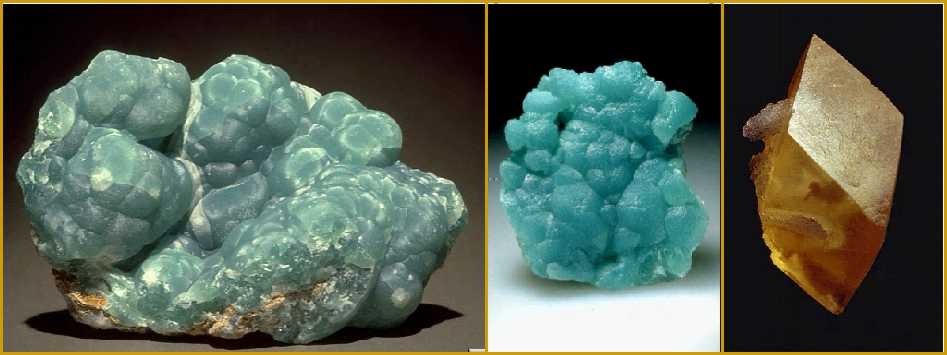 ZnCO3	Σμιθσωνίτης	Τριγωνικό
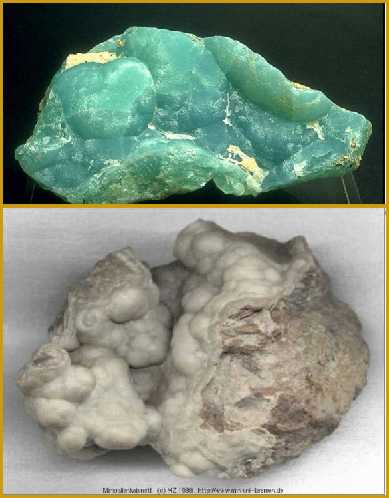 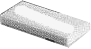 ZnCO3	Σμιθσωνίτης	Τριγωνικό
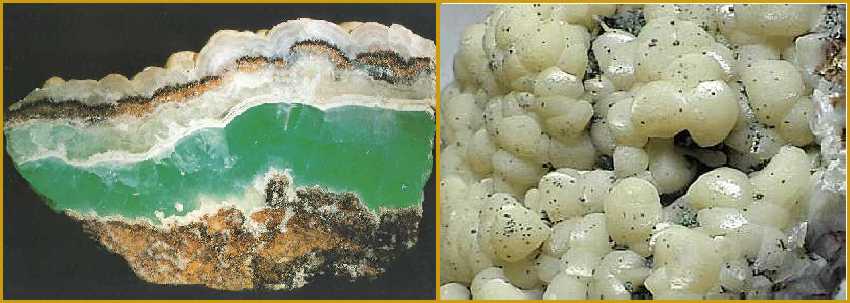 ZnCO3	Σμιθσωνίτης	Τριγωνικό
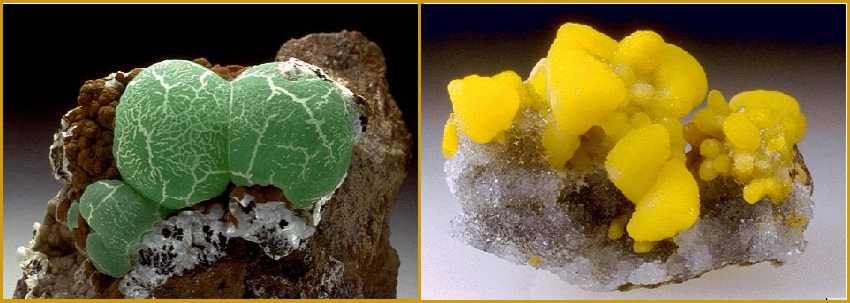 Cu2(OH)2CO3	Μαλαχίτης	Μονοκλινές
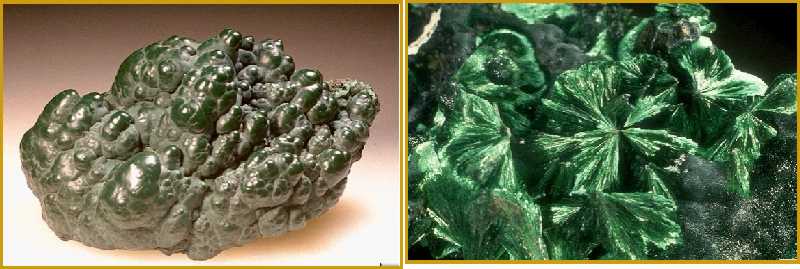 Cu2(OH)2CO3	Μαλαχίτης	Μονοκλινές
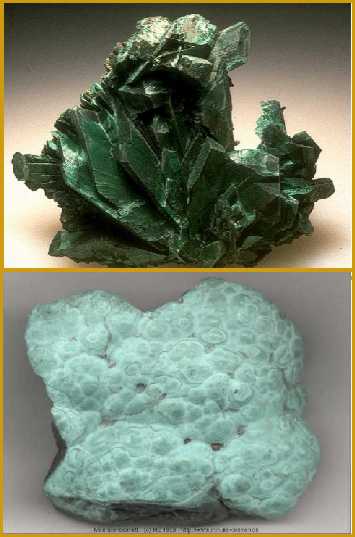 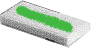 Cu2(OH)2CO3	Μαλαχίτης	Μονοκλινές
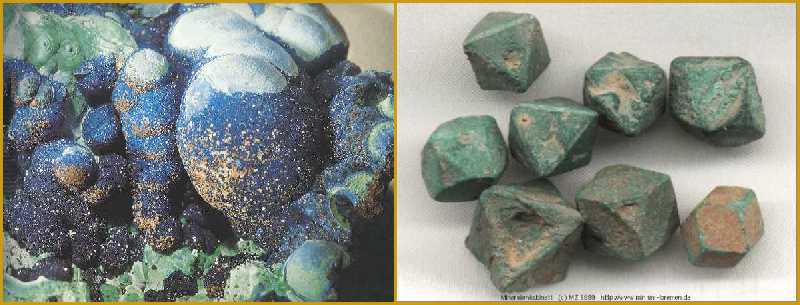 Cu2(OH)2CO3	Μαλαχίτης	Μονοκλινές
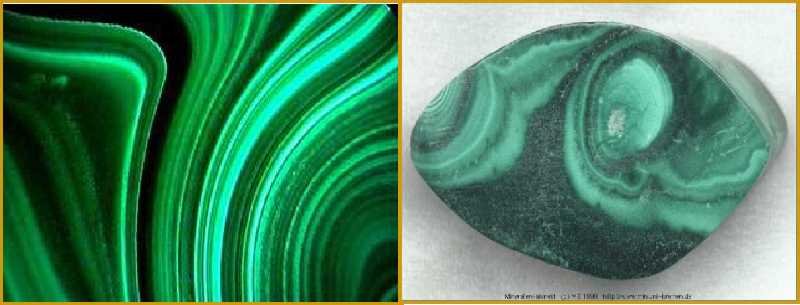 Cu3(OH)2(CO3)2	Αζουρίτης	Μονοκλινές
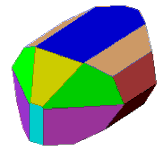 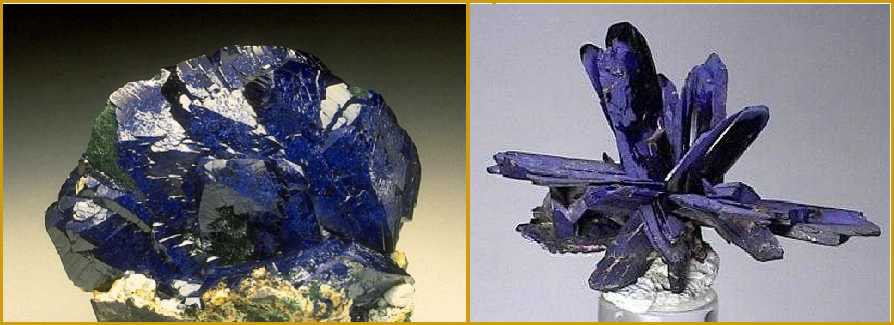 Cu3(OH)2(CO3)2	Αζουρίτης	Μονοκλινές
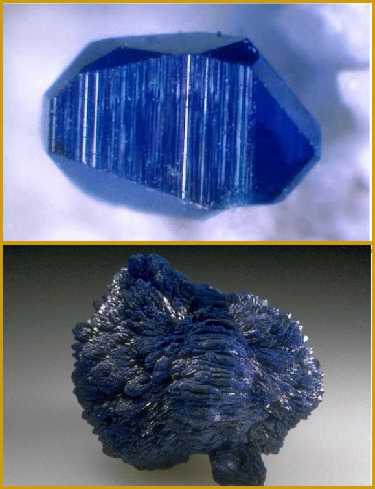 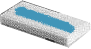 Cu3(OH)2(CO3)2	Αζουρίτης	Μονοκλινές
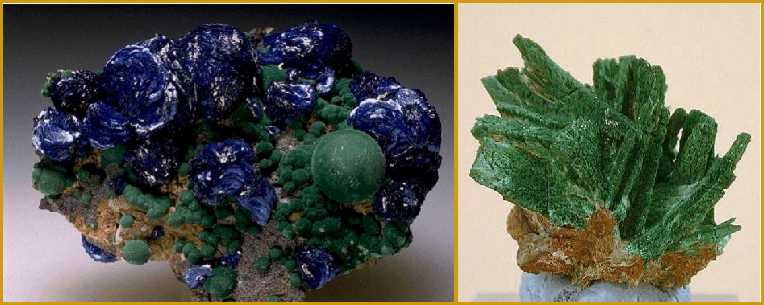 Cu3(OH)2(CO3)2	Αζουρίτης	Μονοκλινές
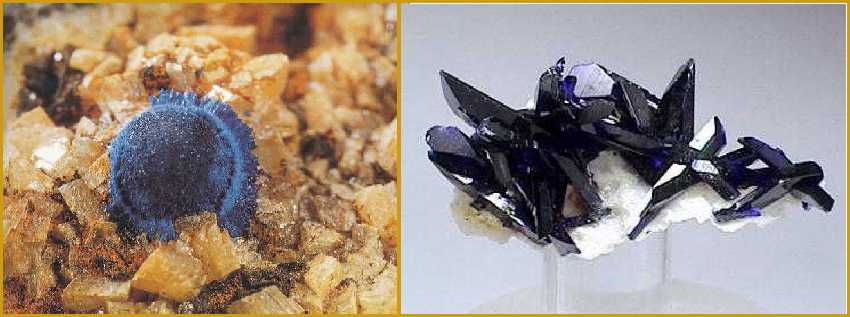